Neutral Particles
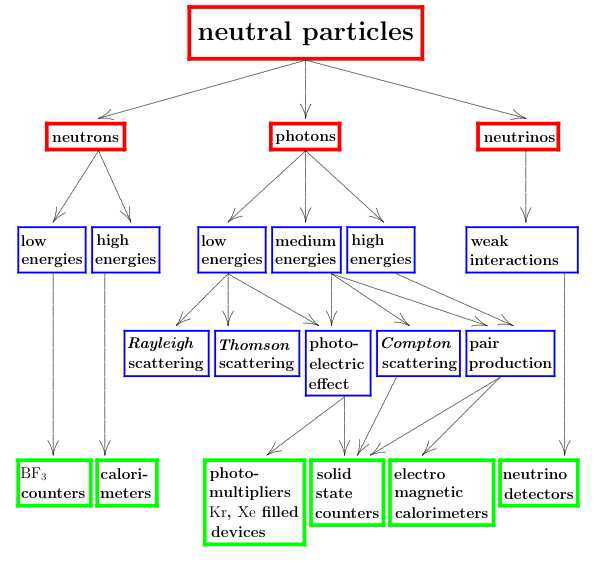 Neutron detectors
Neutron detectors do not detect neutrons but products of neutron interaction!
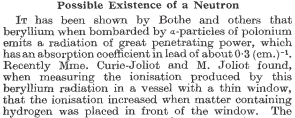 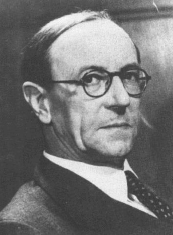 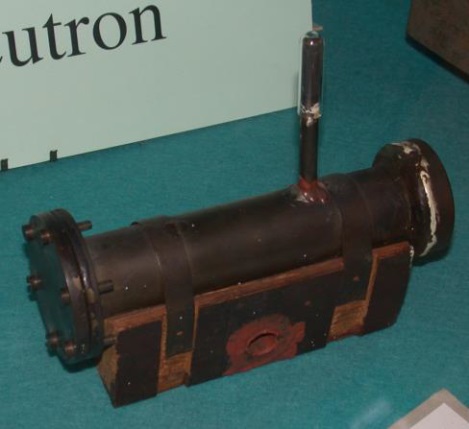 James Chadwick, Nature 132 (1932) 3252
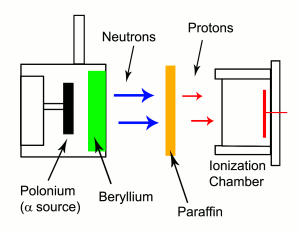 General detection principle
Neutron detectors do not detect neutrons but products of neutron interaction!
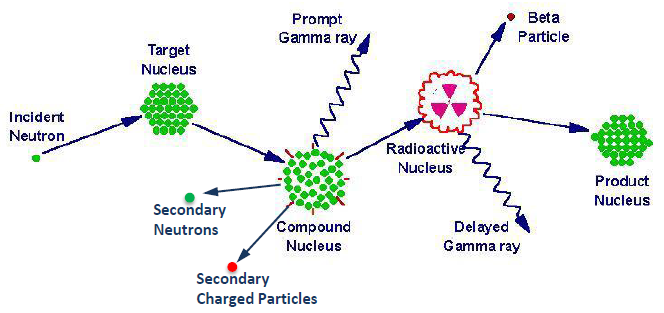 Detection of a neutron is a sequential process

1. Interaction of the incident neutron: neutron transport
2. Transport of secondary particles to or within sensing elements
     hadron, ion, photon transport
3. Primary ionization by secondary particles
4. Conversion to optical photons, gas amplification:
    Transport of electrons and optical photons
5. Conversion to electrical signal
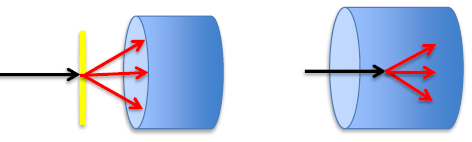 external converter (radiator)      converter = detector
Interaction of Neutrons
Indirect detection technique:  induce neutrons to interact and produce charged particles.
Neutron detection and identification is important in the field of radiation protection because the relative biological effectiveness (quality factor) is high and depends on the neutron energy.
Interaction of neutrons with matter
Neutron detectors can only be detected after conversion to charged particles or photons:
Elastic scattering:                 AX(n,n)AX       → recoil nucleus AXZ+
Inelastic scattering:               AX(n,n´γ)AX   → recoil nucleus AXZ+ , e-
Radiative capture:                 AX(n,γ)A+1Y    → e-
Neutron emission:                 AX(n,2n)A-1Y  → radioactive daughter
Charged-particle emission:   AX(n,lcp)A´Y   → (lcp = p, d, t, α), recoil nucleus A´YZ+
Fission:                                  n + AX → A1X1 + A2X2 + νn → fission fragments
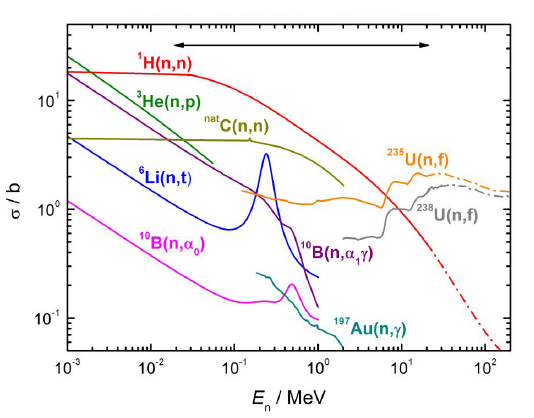 cross section relevant 
for neutron detection
Neutron Detection
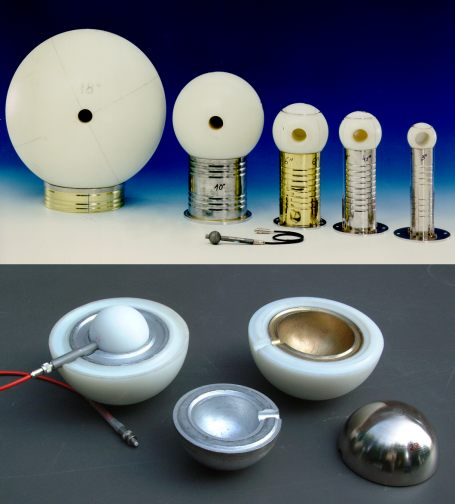 Moderate neutrons in spheres of different sizes and then detect the charged particles in a proportional counter in the center.
Bonner sphere
Pulse shape discrimination
Pulse shape discrimination (PSD) in organic scintillators are used in particularly liquid scintillators 
       (NE213 / BC501A)
 PSD is due to long-lived decay of scintillator light caused by high dE/dx particle – neutron scatter interaction events causing proton recoil
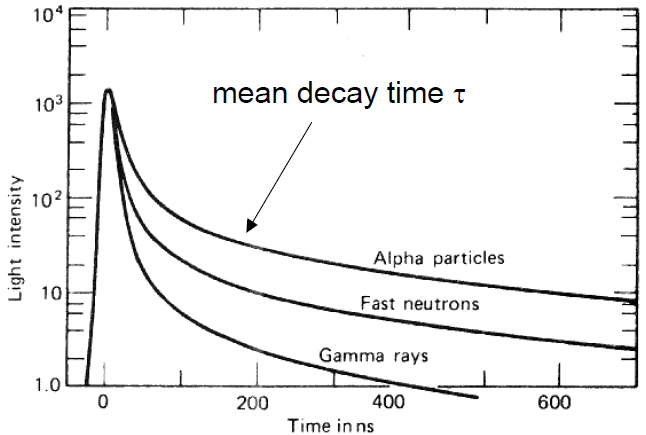 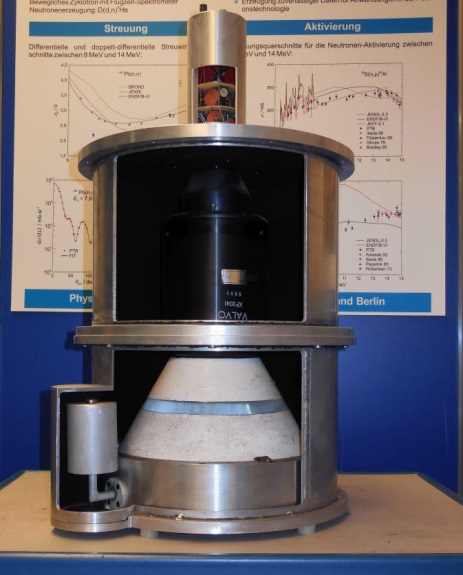 BELEN - Neutron Detection
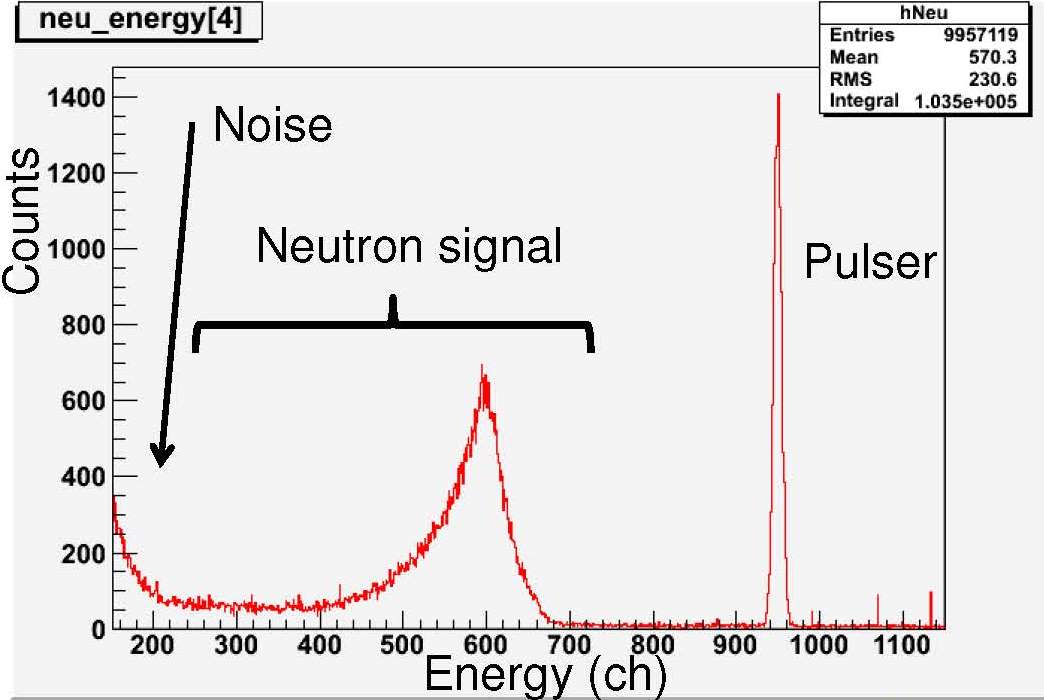 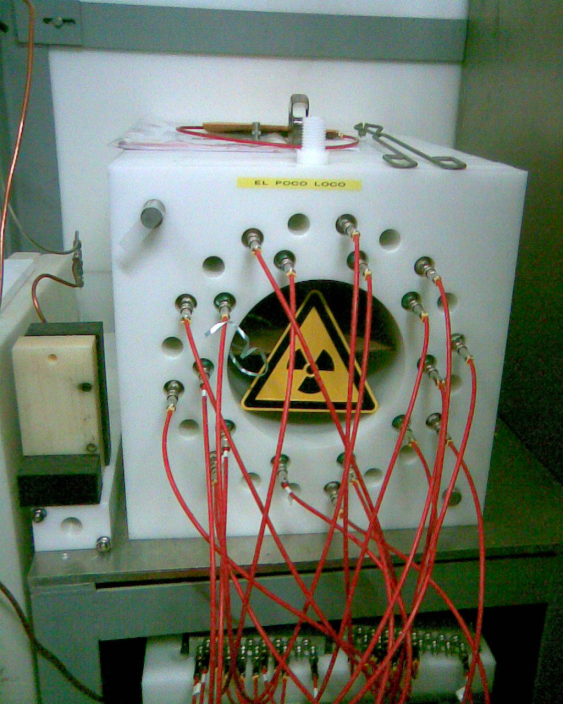 BELEN-30 (90x90x80 cm3 PE)
20 3He counters (20 atm) outer ring
10 3He counters (10 atm) inner ring
efficiency (1 keV – 1MeV) ~ 40%
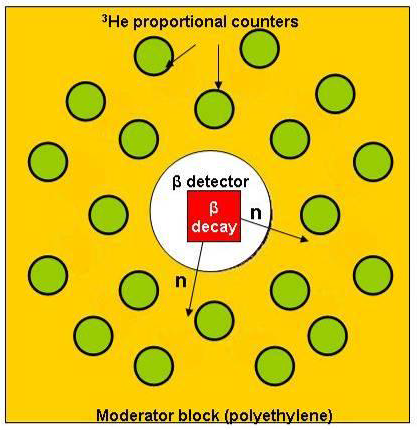 Large Area Neutron Detector
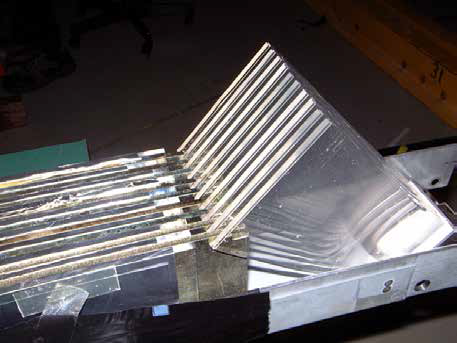 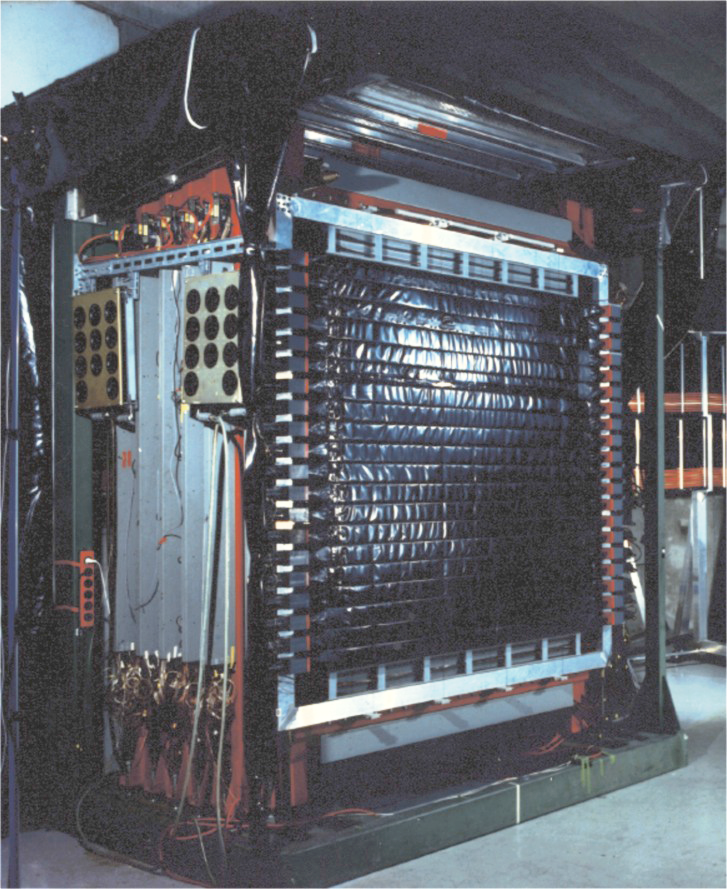 Large Area Neutron Detector (2m x 2m x 1m)

neutron energy  Tn ≤ 1 GeV
ΔTn/Tn = 5.3%
efficiency ~1
passive Fe-converter
Neutrinos
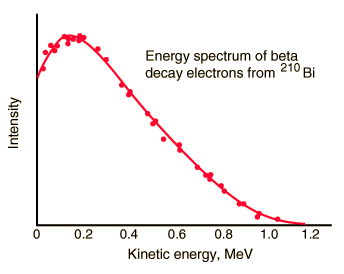 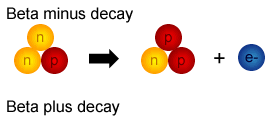 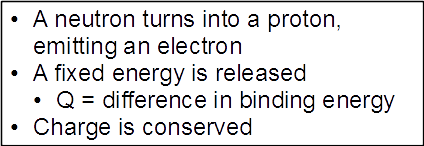 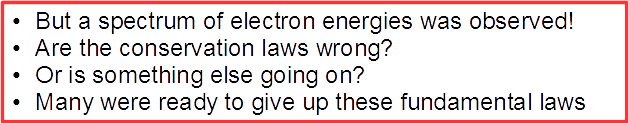 Neutrinos
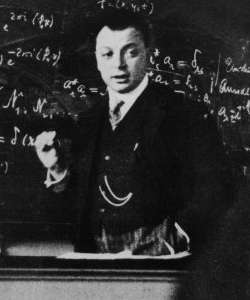 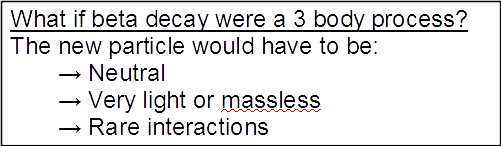 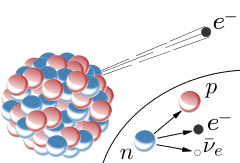 Wolfgang Pauli
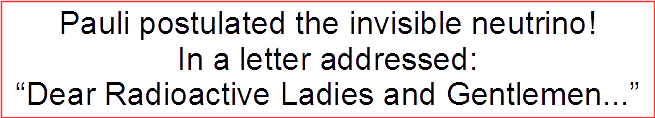 Interaction of Neutrinos
(discovery of the neutrino)
Small cross section for MeV neutrinos:
Rate of solar neutrinos interacting in the Earth:
For high energies (GeV-range):
Detecting the Neutrinos
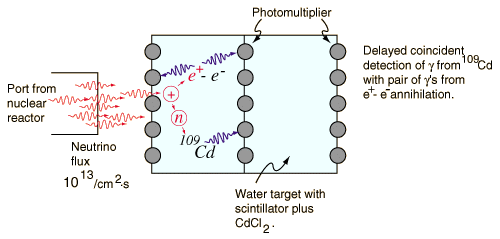 Inverse beta decay:
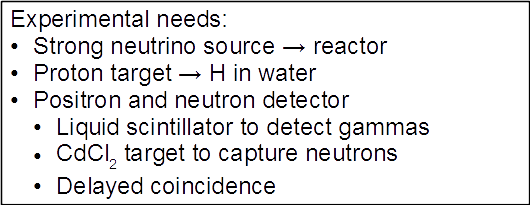 Discovery, Reines & Cowan 1956
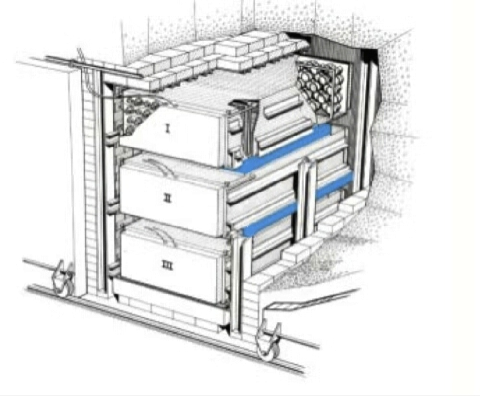 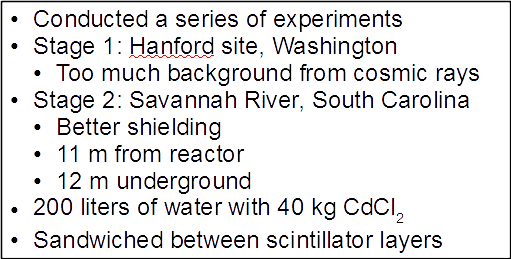 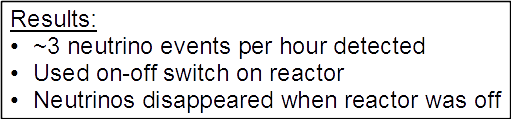 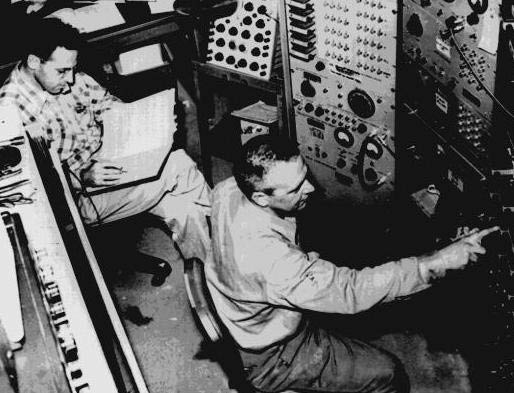 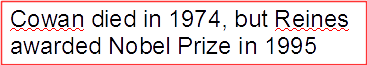 Solar Neutrinos
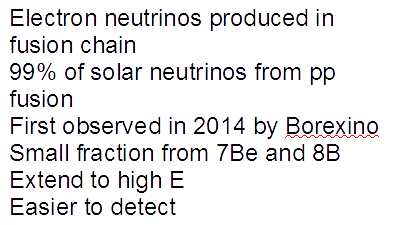 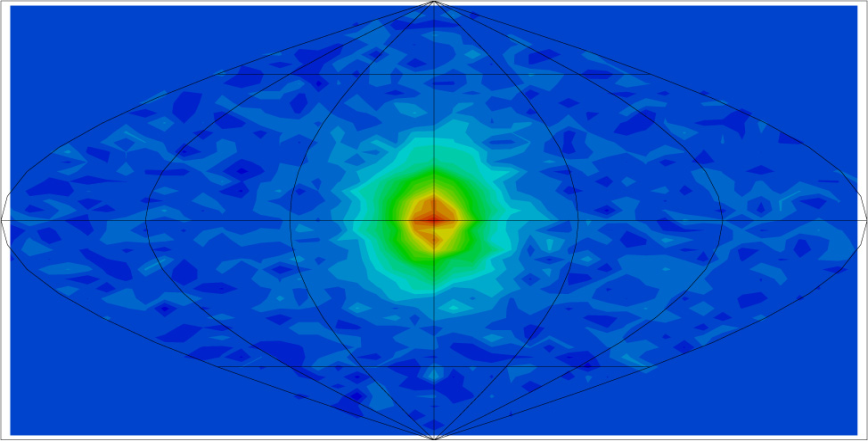 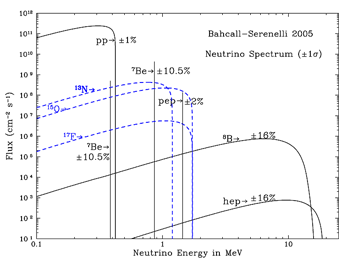 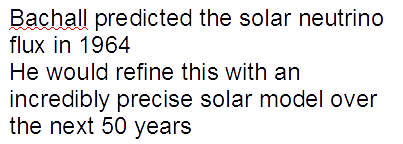 First measurement of the solar neutrinos
Inverse beta-decay
(„neutrino-capture”)
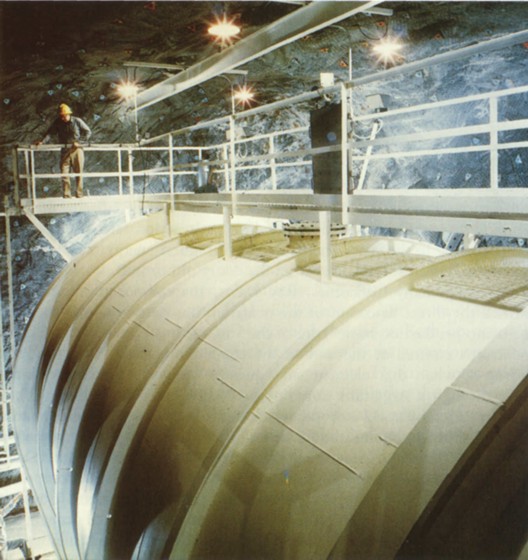 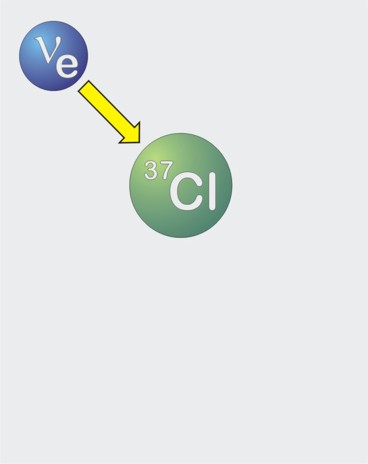 600 tons
Carbon tetrachloride
Homestake Sun neutrino-
 Observatory (1967-2002)
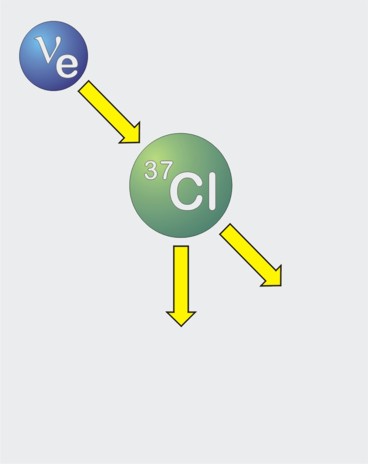 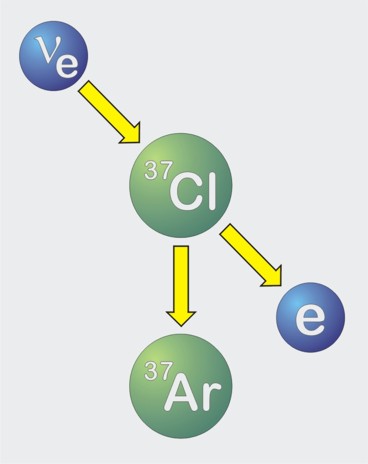 40 days neutrino irradiation …
Expected: 60 atoms 37Ar
Super Kamiokande – Detection Concept
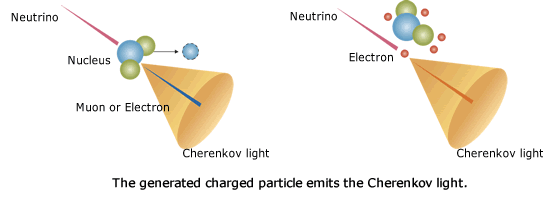 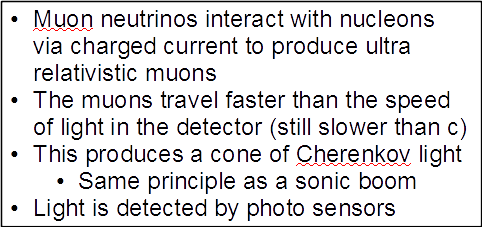 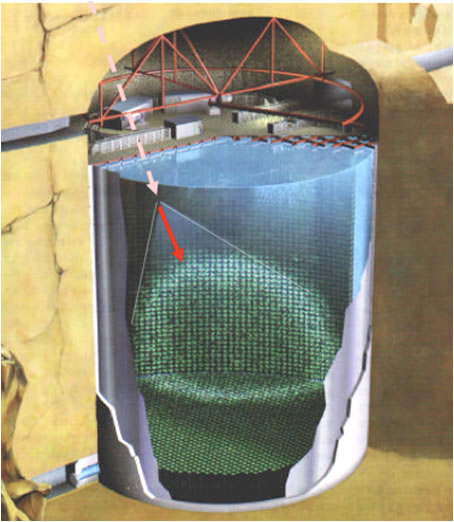 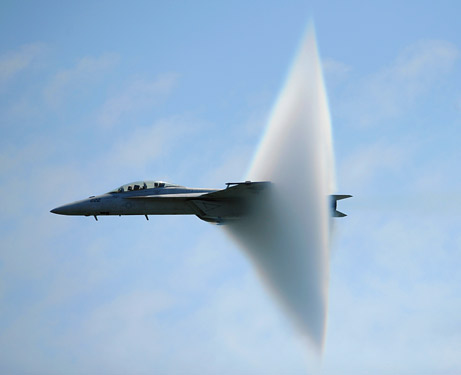 Super Kamiokande – the Detector
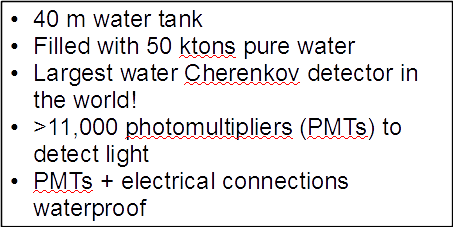 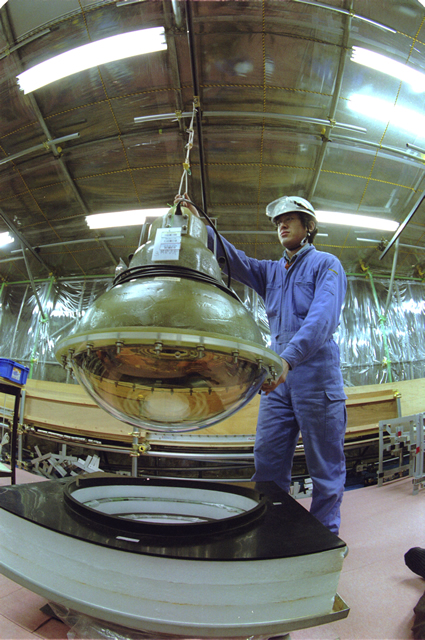 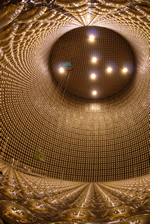 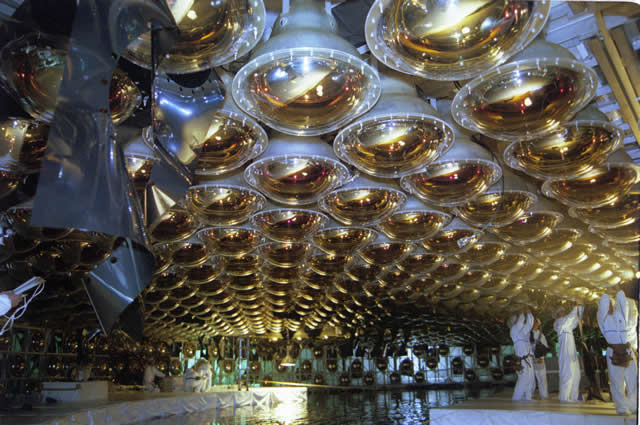 Super Kamiokande – the Detector
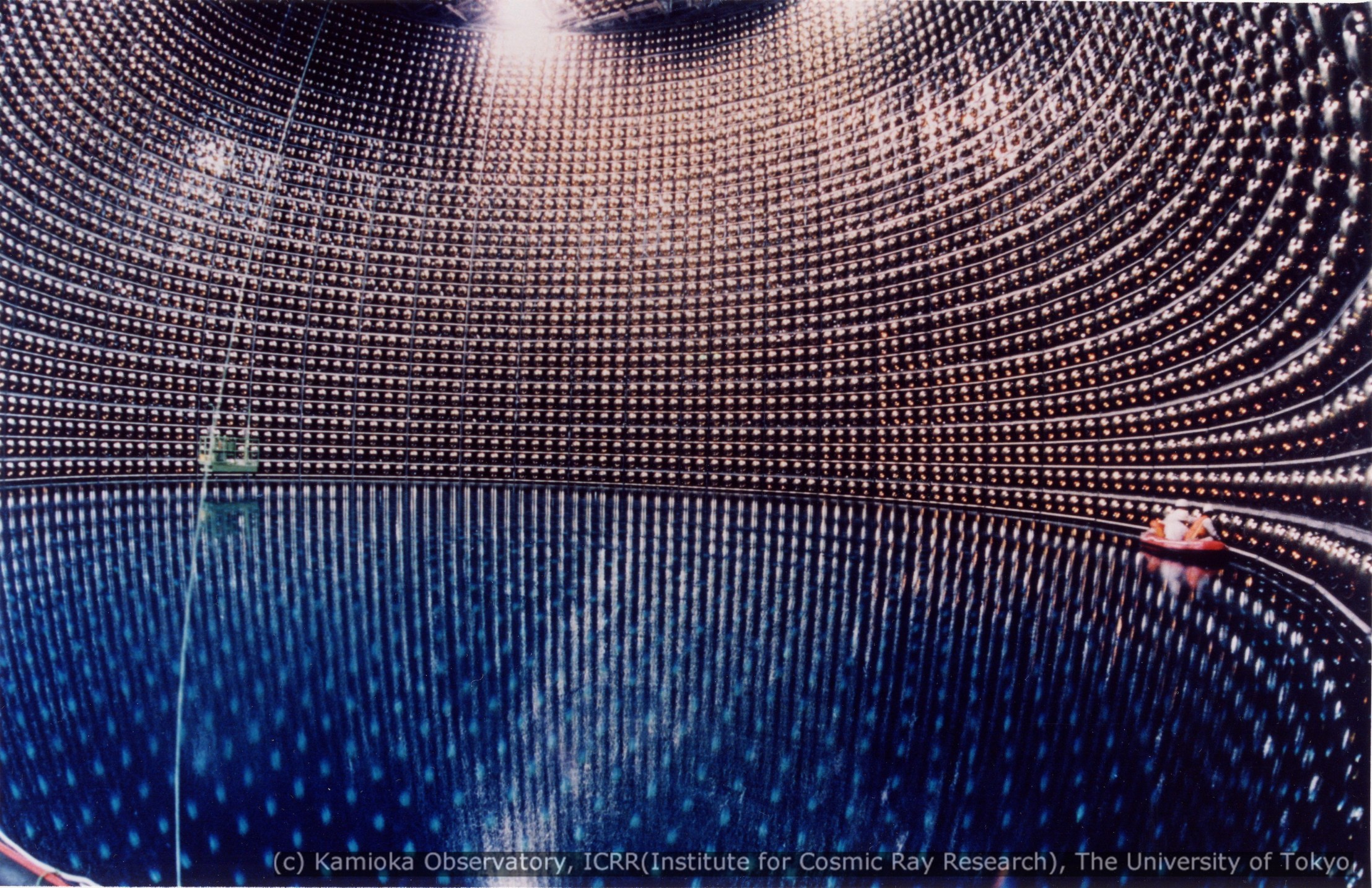